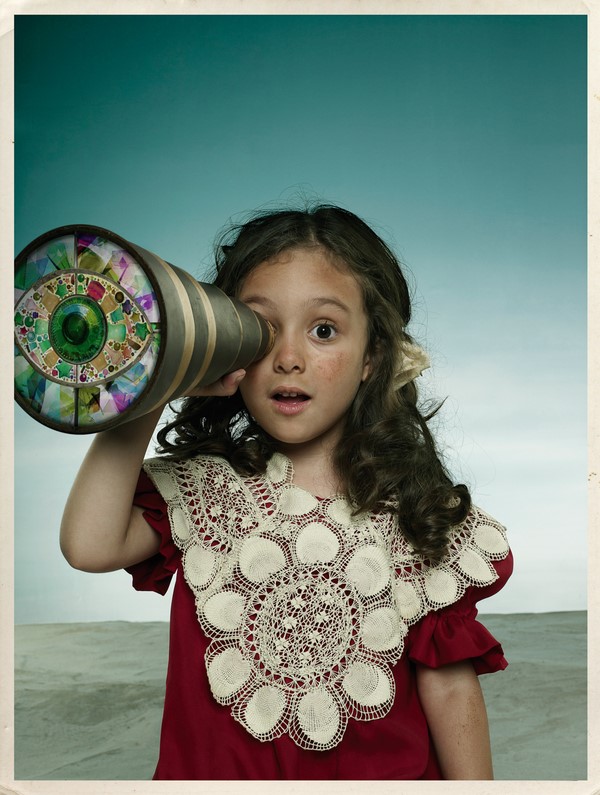 Harmful sexual behaviour displayed by children
Overview of first responses 
and proposals for further action

to be discussed by the Working Group on responses to violence against children (CDENF-GT-VAE) 
at its meeting on 1-2 December 2020
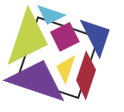 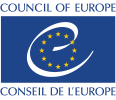 Harmful sexual behaviour by children: 			What are we talking about?
“Sexual behaviours expressed by children and young people under the age of 18 years old that are developmentally inappropriate, may be harmful towards self or others and/or be abusive towards another child, young person or adult” (Hackett)
High prevalence
France: 1/10 perpetrators of sexual violence were under 13 years old (2018)
UK: 3878 counselling sessions on harmful sexual behaviour delivered by ChildLine (2017-2018)
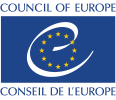 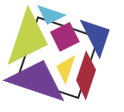 Harmful sexual behaviour by children: Relevant international and regional standards
International
Regional (Europe)
UNCRC
Lanzarote Convention and Explanatory report
Art. 24 (health)
Lanzarote Committee Opinion on child sexually suggestive or explicit images and/or videos generated, shared and received by children
Art. 19
(violence)
Art. 37
(deprivation of liberty)
Art. 40
(conflict with the law)
UNCRC GC No 24 on children’s rights in the child justice system
Children should be protected from all forms of violence
Criminal prosecution of children should be avoided
More appropriate measures should be preferred (e.g. educational measures, therapeutic assistance)
UNCRC GC No 13 on the right of the child to freedom from all forms of violence
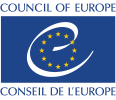 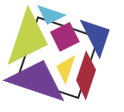 Harmful sexual behaviour by children: What we have learned at the previous meeting
There is…
Limited research on low-risk behaviour
Increase in online harmful sexual behaviour

Children who display harmful sexual behaviour are…
Mostly boys, but there is growing proportion of girls
Children from a wide age group 
Often children with additional needs (e.g. Iceland: 70%)
Generally known by the victim
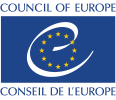 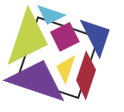 Examples of initiatives developed at the national level
Interventions in schools
Psychological help and therapeutic support
Child helplines
Diversion
Development of tools (guidance to support children or recognise signs)
Statutory guidance (UK)
National reports
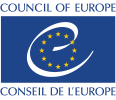 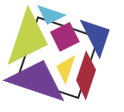 Initial recommendations on ways to address harmful sexual behaviour
Increase awareness of the wider public

Increase awareness and training of parents, caregivers and professionals

Promote comprehensive sex and relationship education

Step up and promote research to encourage adequate, evidence-based and non-judicial responses

Promote holistic treatments and interventions, adapted to the individual child and which engage with his/her environment

Promote rehabilitative interventions, which do not lead to or involve criminal prosecution
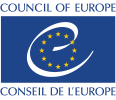 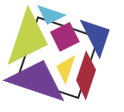 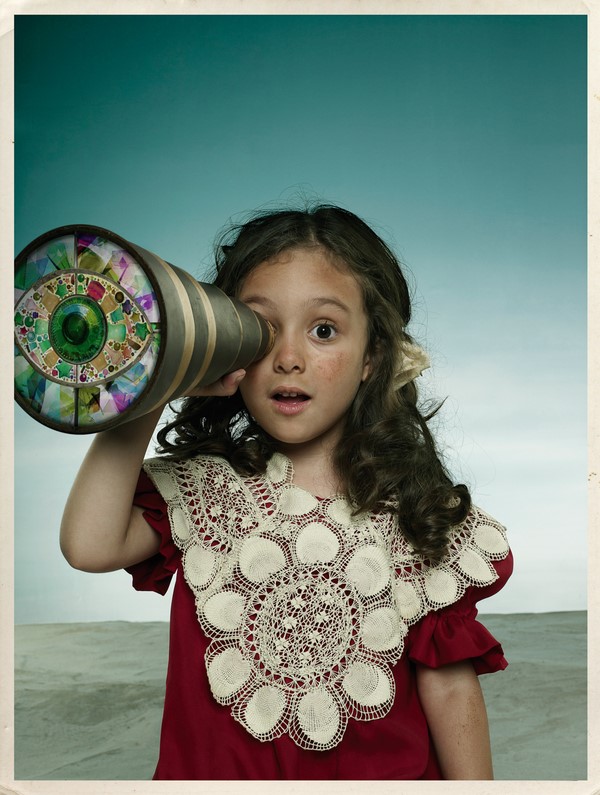 Proposals for further action
Review of legislation, policy and practice concerning the responses provided to harmful sexual behaviour displayed by children through a survey led in 2021

Preparation of a report to be finalised in October 2021
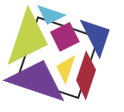 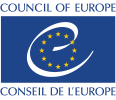 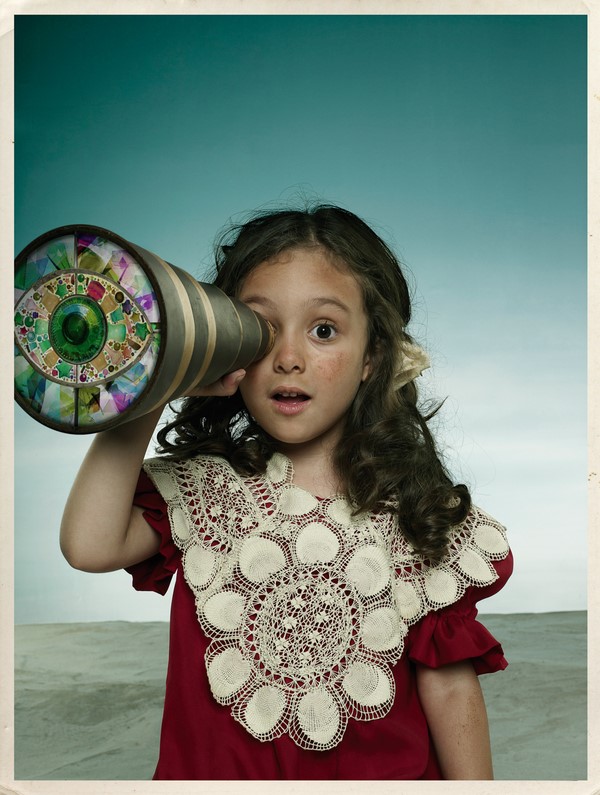 Questions to be discussed…
Is it of interest to undertake a survey, in the VAE Group, to learn more about the current responses to HSB and identify any good and innovative practices and measures?
Should an upcoming non-binding instrument address “harmful sexual behaviour” as such or look at more specific aspects, including specific policies that may be part of a response to the matter (e.g. sex and relationship education, awareness raising and training, targeted mental health interventions)?
Any others…?
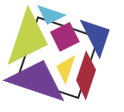 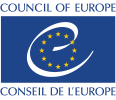